Title
Author’s name and Supervisor’s name
{email_author1,email_author2}@.qmul.ac.uk
______
Introduction/Motivation
____
_______
5. References
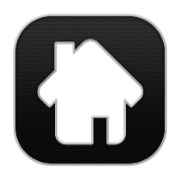 http://cis.eecs.qmul.ac.uk
Acknowledgment
This work is supported by…
…
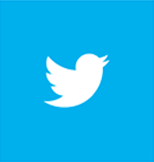 @intelsensing
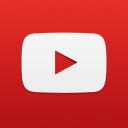 www.youtube.com/intelsensing